Marine Weather Forecasting
1
doc. ref.: RTC-PRE-039 Marine Forecasting                            Last updated: July 2019
What is Marine Weather Forecasting?
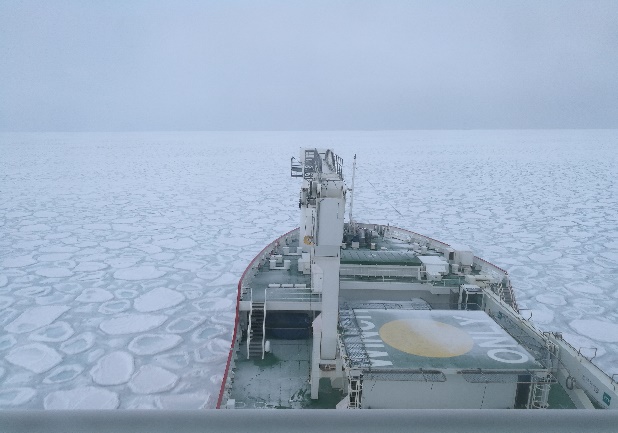 It is the forecast of future weather conditions over the ocean
This forecast may include the following information (but not limited to)
Wind
Reduced visibility (including phenomena)
M de Villiers
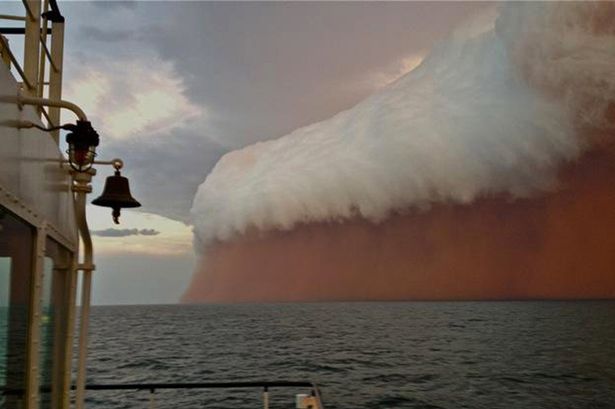 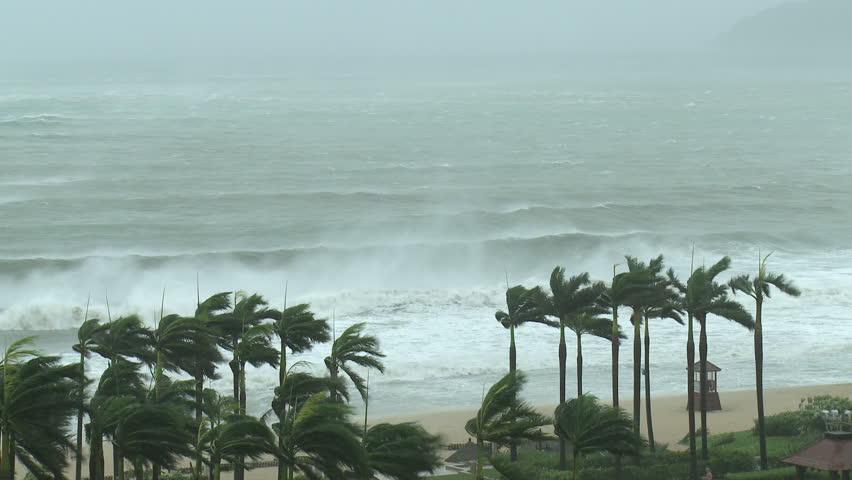 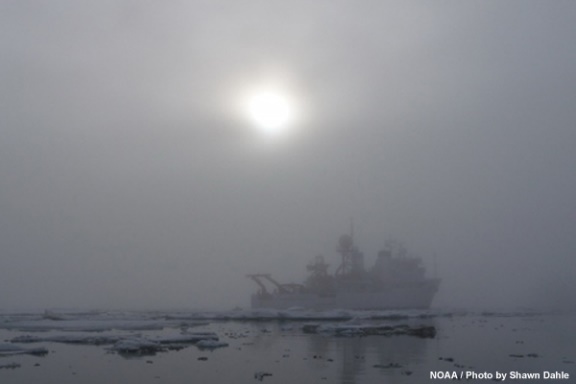 Sea Ice and vessel icing (not yet done at SAWS)
Sea State (waves)
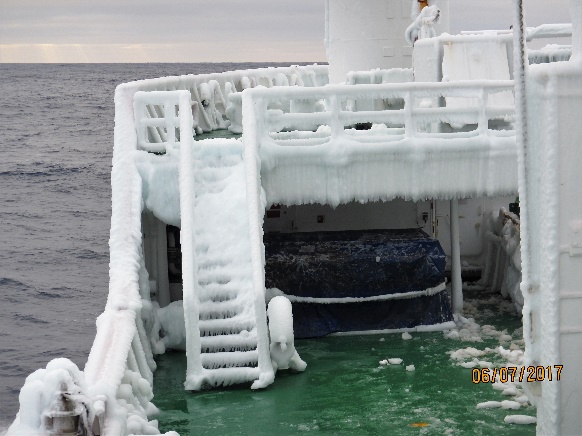 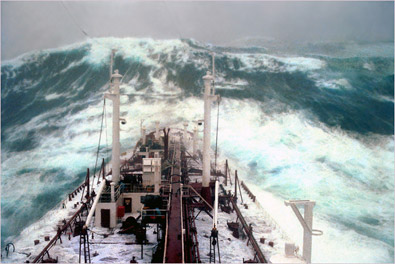 M de Villiers
2
doc. ref.: RTC-PRE-039 Marine Forecasting                            Last updated: July 2019
Why Marine Weather Forecasting?
Large range of activities occur over the ocean from recreational to commercial activities
Providing Meteorological Safety Information is a requirement under the Safety Of Life At Sea (SOLAS) Convention
Provide Meteorological Safety Information to all marine users such as (amongst others);
Cargo, fishing, passenger, Research vessels etc. and Port Operations
Surfers, beach goers, wind surfers etc.
Search and rescue operations
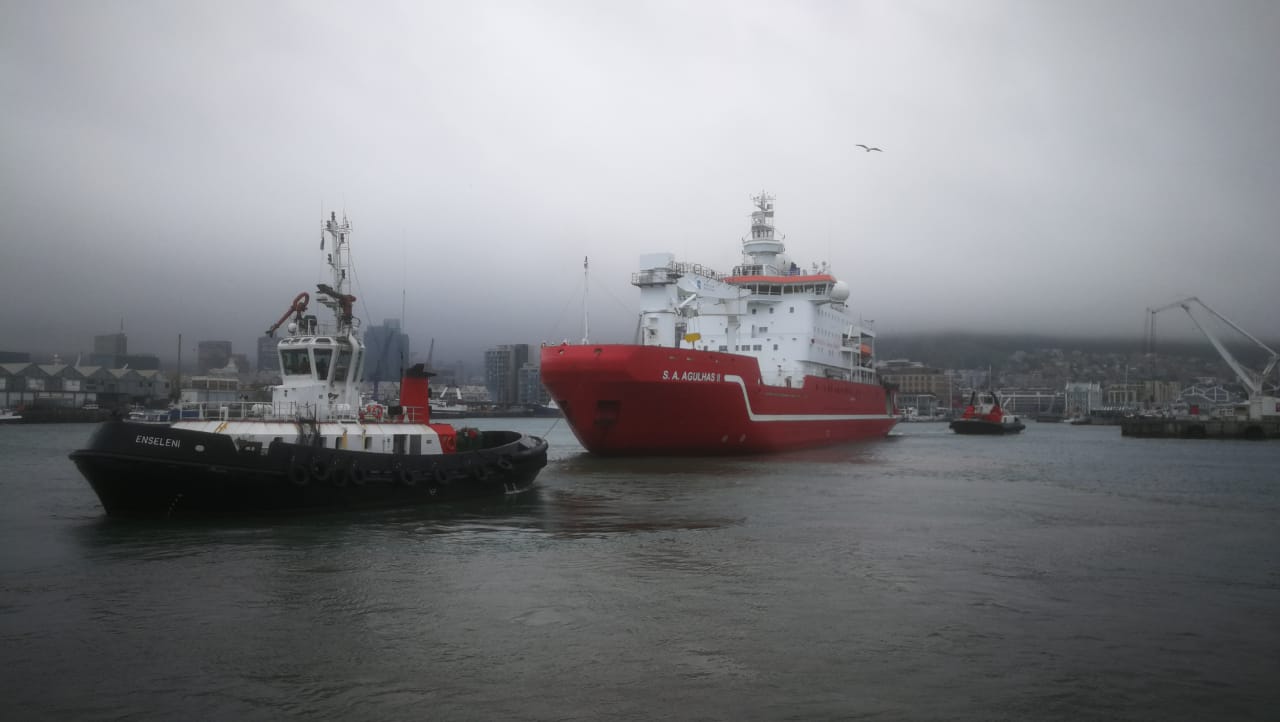 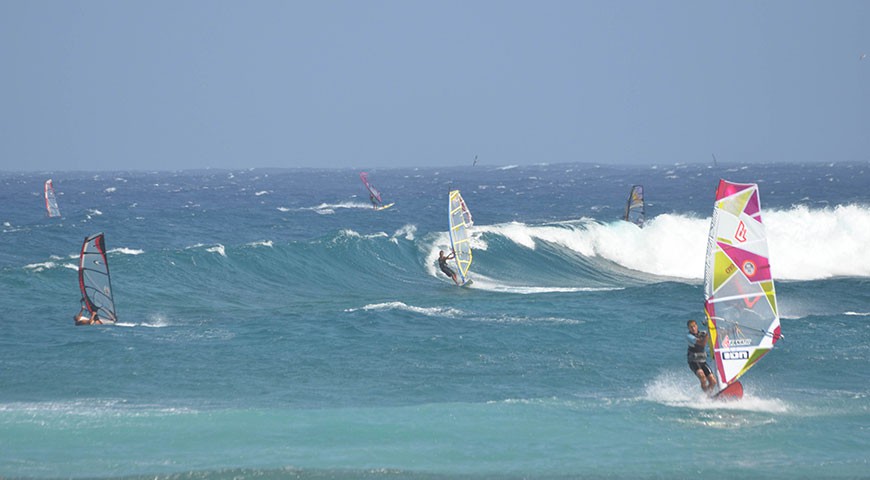 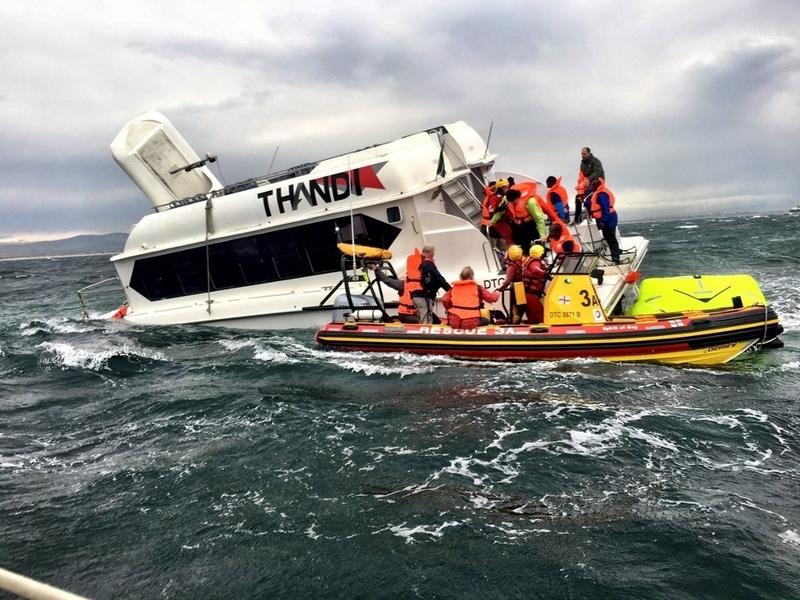 3
doc. ref.: RTC-PRE-039 Marine Forecasting                            Last updated: July 2019
WMO responsibility
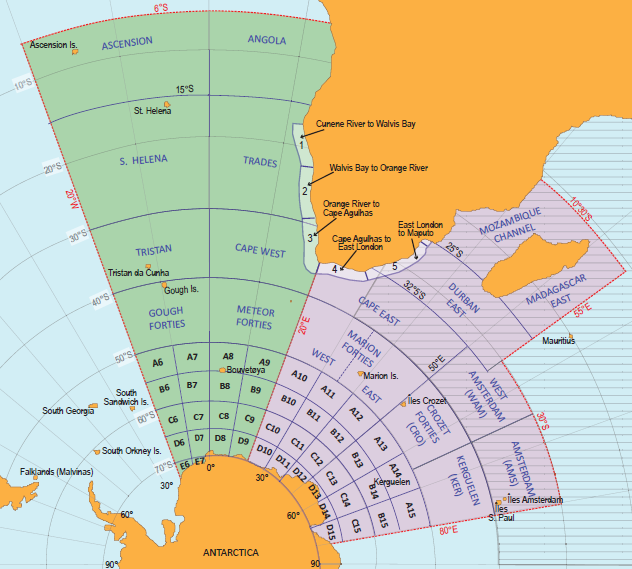 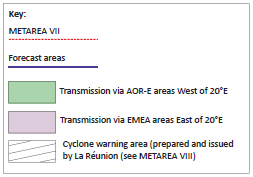 SAWS is the nominated preparation and issuing service for METAREA VII
High Seas and Coastal Forecasts issued twice daily as per the minimum requirements
4
doc. ref.: RTC-PRE-039 Marine Forecasting                            Last updated: July 2019
[Speaker Notes: Ocean areas surrounding the world have been sub-divided into areas that are known as METAREA VII. SAWS has been tasked with preparing and issuing maritime safety information for METAREA VII. METAREA VII is the second largest METAREA in the world and extends from the ocean areas surrounding southern Africa all the way to Antarctica. The METAREA is divided into various sub regions with areas applicable to high seas and some areas applicable to coastal forecasts (point out these areas)]
Analyse and Monitor
Forecast Marine weather
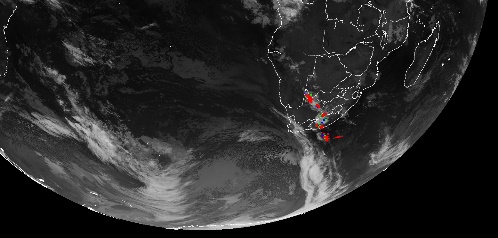 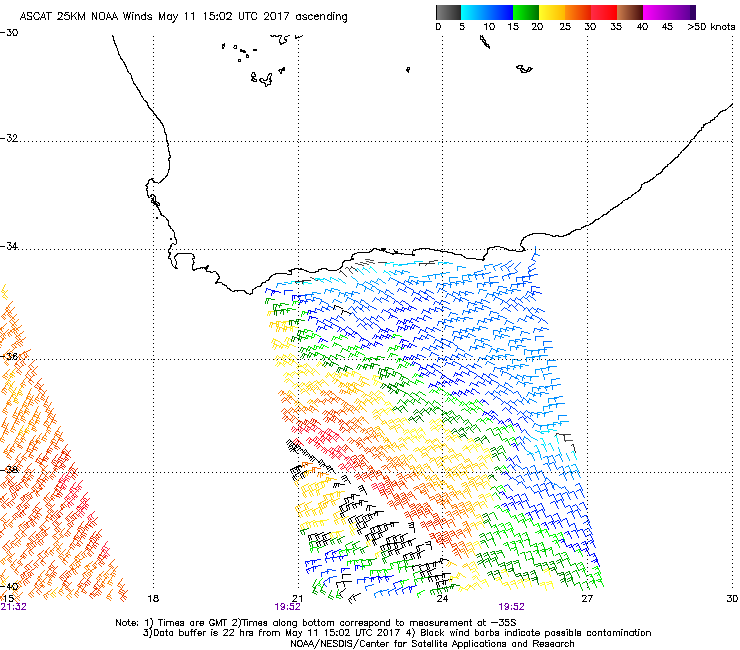 Communicate
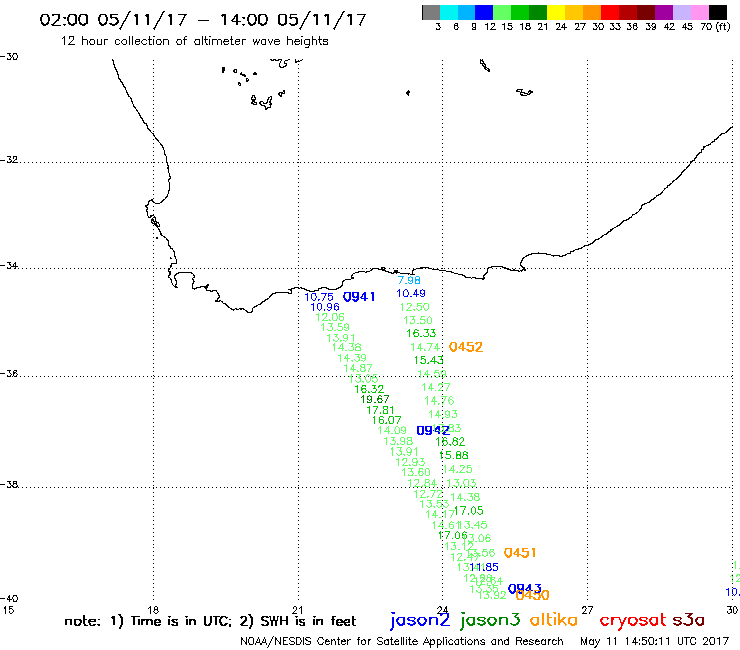 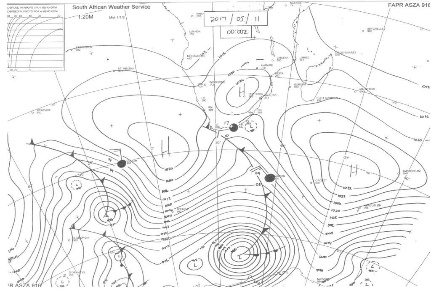 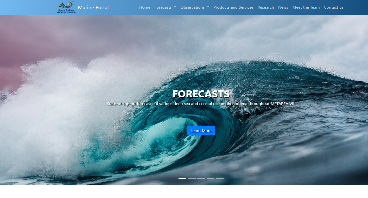 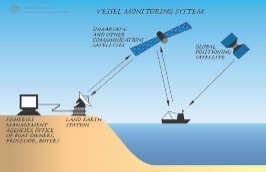 Marine Weather Forecaster 
Competencies
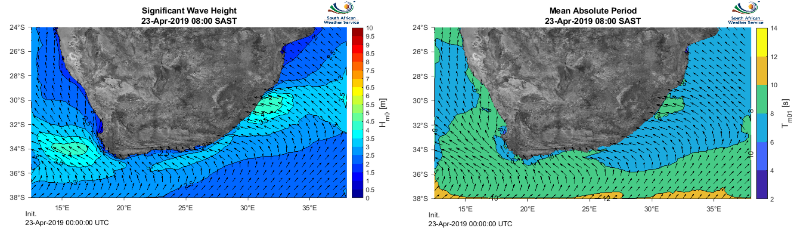 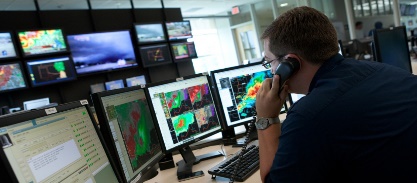 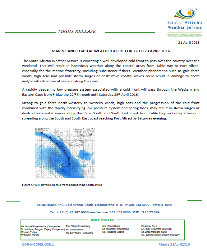 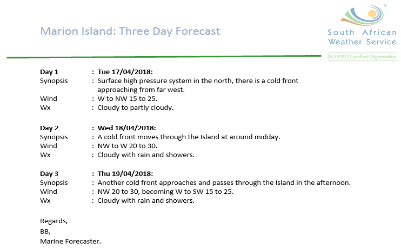 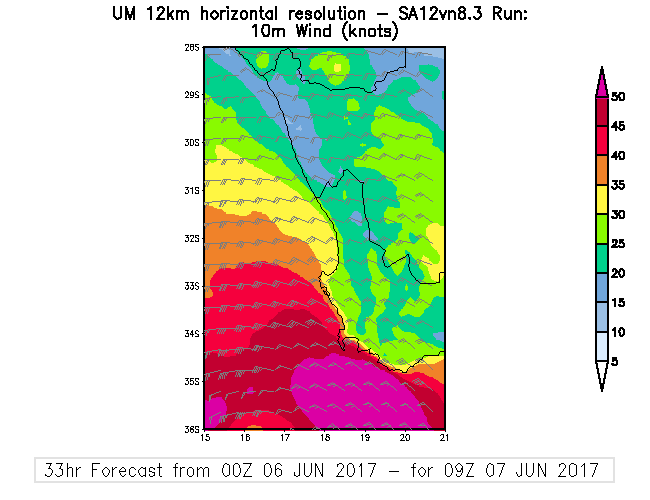 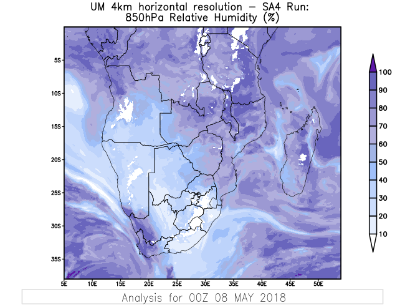 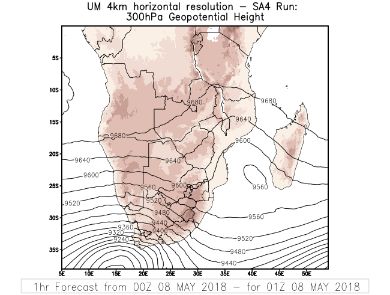 Warn for Hazardous Weather
Ensure Quality
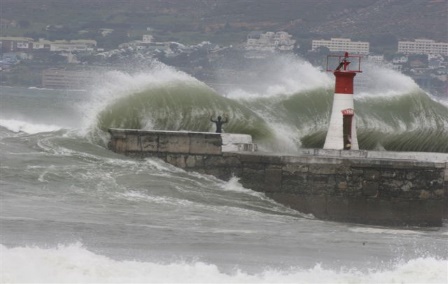 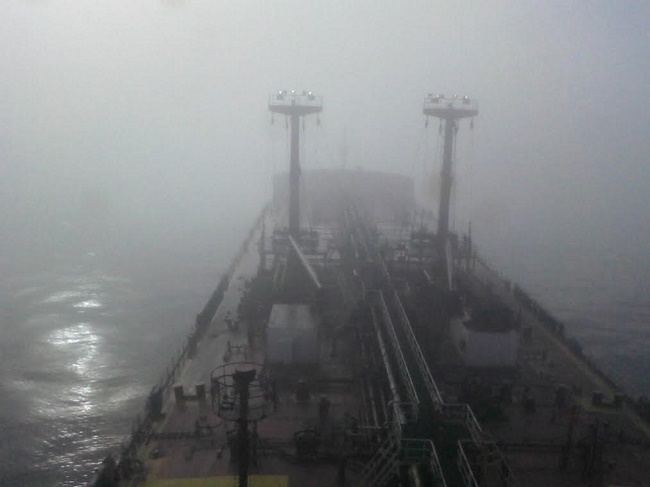 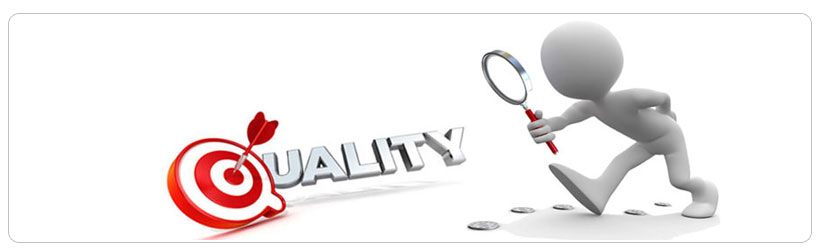 M de Villiers
TQM
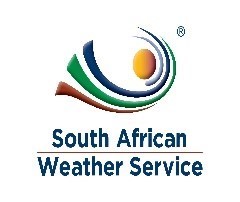 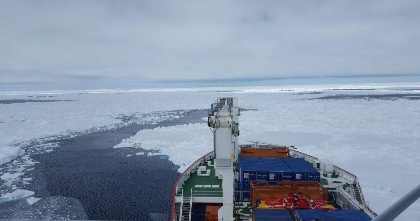 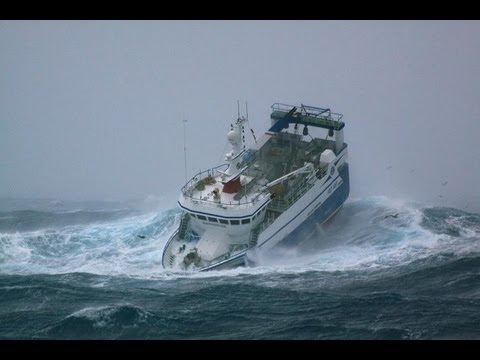 5
doc. ref.: RTC-PRE-039 Marine Forecasting                            Last updated: July 2019
[Speaker Notes: Cycle from Analysing and monitoring through to Communication by cycle does not end and constantly is repeated with the forecaster having to constantly monitor the weather and adjust the forecasts/warnings etc.]
Analyse and monitor continually the marine weather situation
Forecasters will first analyse the weather conditions and monitor all weather systems in the forecast area of interest
Observations are much more limited over the ocean areas but the following information is available to a forecaster operationally; 
Satellite (including scatterometer and altimeter) data
Ship observations 
Buoy observations
Coastal and island observations
Upper air ascents
Coastal Radar data
Observations are also used to evaluate the forecast models
6
doc. ref.: RTC-PRE-039 Marine Forecasting                            Last updated: July 2019
Analyse and monitor continually the marine weather situation
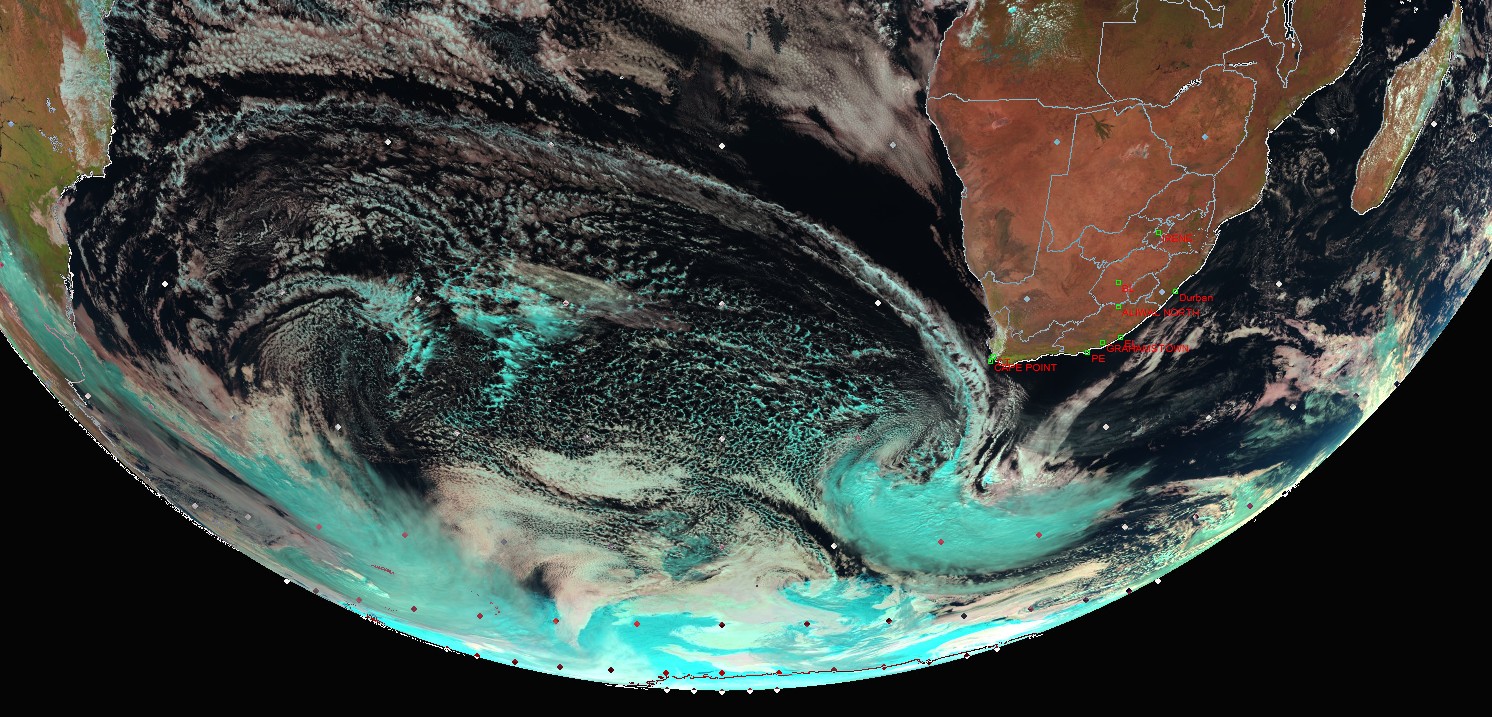 Day Natural Colours RGB at 12 UTC on the 11 September 2007
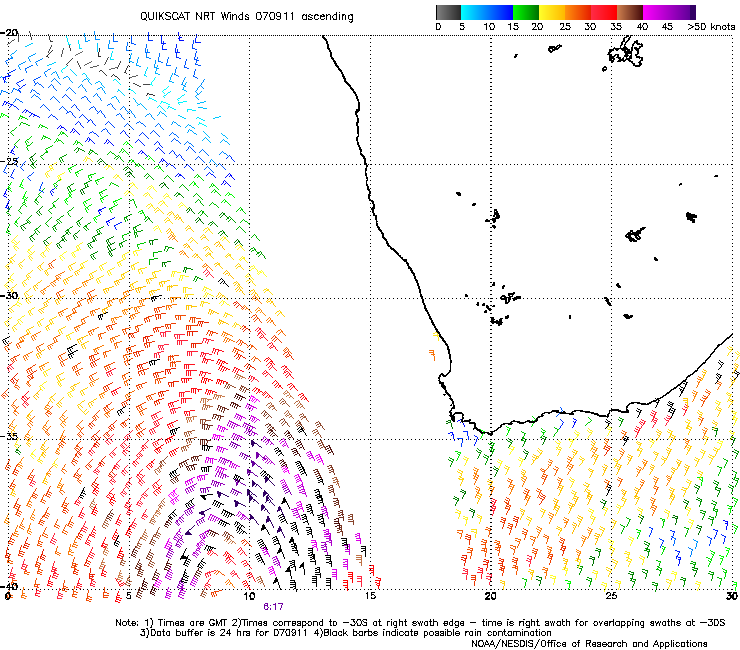 Satellite derived surface wind observations (scatterometer)
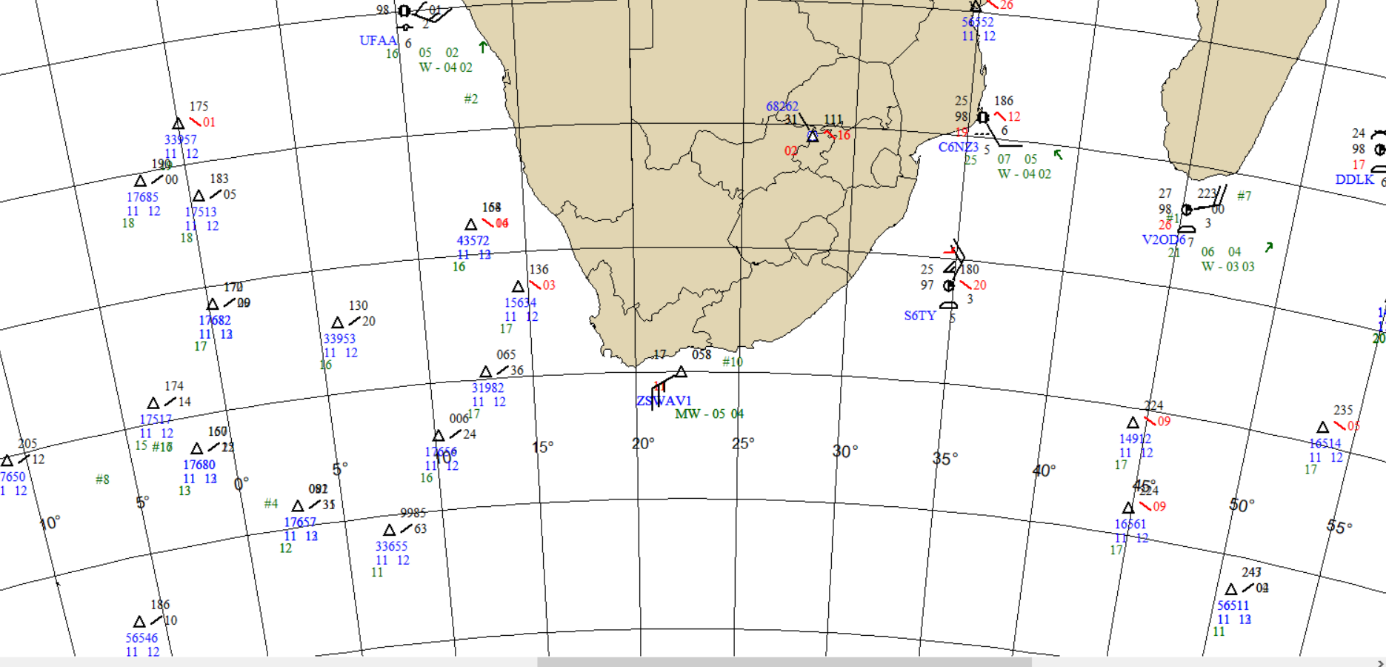 Surface observations
Buoys
Ships
7
doc. ref.: RTC-PRE-039 Marine Forecasting                            Last updated: July 2019
[Speaker Notes: Forecasters will use the data to determine the weather systems in the area of interest and to evaluate the weather and wave models.]
Analyse and monitor continually the marine weather situation
Using all the observations available to them the forecaster will produce a shipping chart
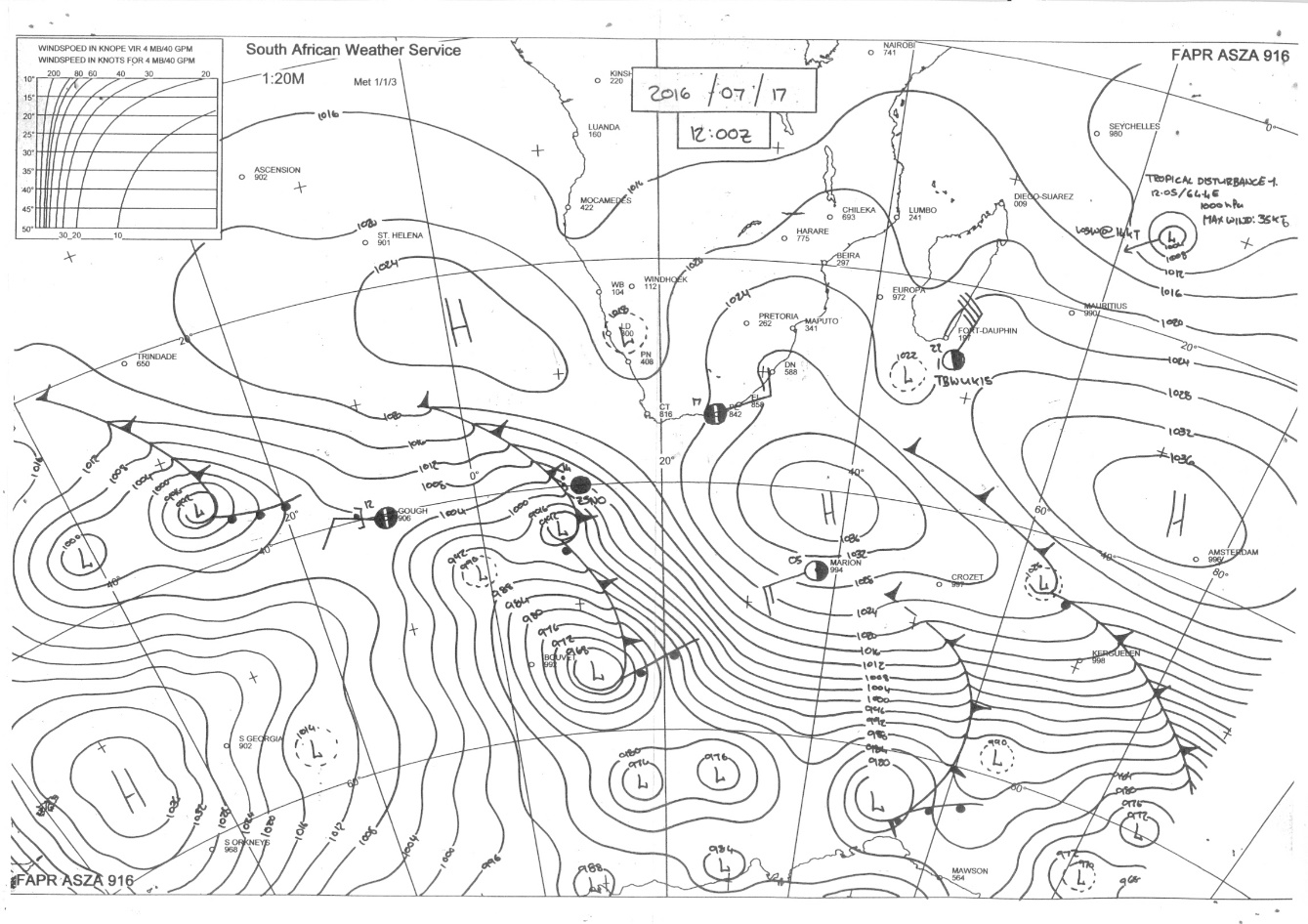 8
doc. ref.: RTC-PRE-039 Marine Forecasting                            Last updated: July 2019
[Speaker Notes: You can point out some of the weather system on this chart.]
Forecast marine weather phenomena, variables and parameters
Unlike Aviation and Public Weather Forecasting, Marine forecasts rely not only on Numerical Weather Prediction (NWP) Models but also Wave Models
Wave Models rely on atmospheric models (specifically the winds) to model the future conditions of the waves in the ocean
If the winds are inaccurate the wave model will also be affected
Various NWP and wave models available to the forecaster to assist in compiling the various forecasts
9
doc. ref.: RTC-PRE-039 Marine Forecasting                            Last updated: July 2019
Forecast marine weather phenomena, variables and parameters
Forecasts contain the following information;
Wind 
Wind Direction
Wind Speed (in knots)
Make use of wind fields from NWP models
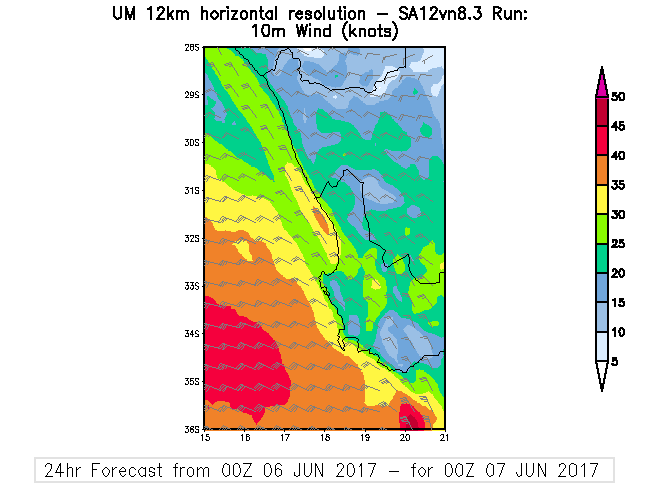 10
doc. ref.: RTC-PRE-039 Marine Forecasting                            Last updated: July 2019
Forecast marine weather phenomena, variables and parameters
Forecasts contain the following information;
Visibility  
Use various fields in the NWP models to assist with this
Categorised based on distance that a person would be able to see; 
Good: More than 10 km
Moderate: 4 to 10 km
Poor: 1 to 4 km
Very Poor: less than 1 km  
Visibility forecasts include the type of conditions resulting in the obscuration;
Fog
Precipitation (rain, snow etc.)
Dust and Sand storms
11
doc. ref.: RTC-PRE-039 Marine Forecasting                            Last updated: July 2019
Forecast marine weather phenomena, variables and parameters
Forecasts contain the following information;
Sea State (waves)   
Wave models used
Wave heights in meters 
Swell direction (from which the swell is travelling)
Wave period in seconds may also be provided
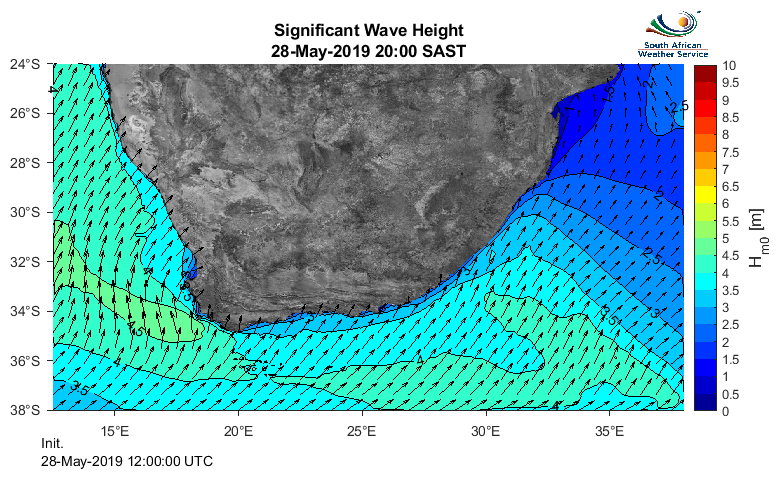 12
doc. ref.: RTC-PRE-039 Marine Forecasting                            Last updated: July 2019
Warn of hazardous marine meteorological phenomena
Wind Alerts: 
Various categories based on speeds
Winds warned from 34 knots upwards
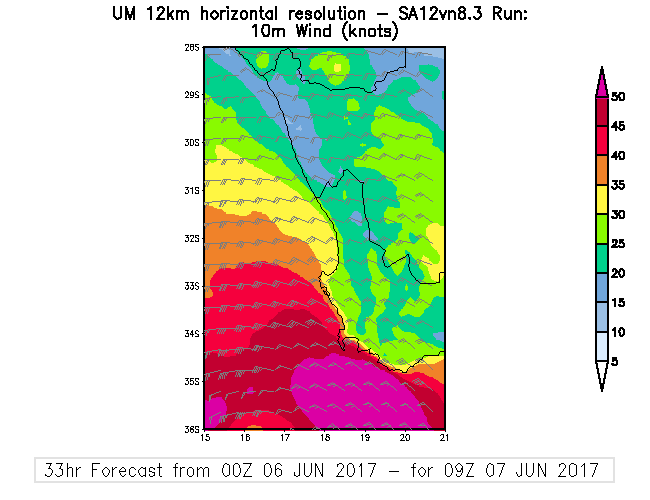 Wind Alerts that would be issued for this area; 
Gale force (35 to 40 knots) 
Strong gale (41 to 47 knots)
Storm strength winds (48 to 55 knots)
13
doc. ref.: RTC-PRE-039 Marine Forecasting                            Last updated: July 2019
[Speaker Notes: You could get someone to point out where they see winds exceeding 35 kts (orange colour)]
Warn of hazardous marine meteorological phenomena
Wave Alerts: 
Hazardous wave conditions are warned for based on heights with various categories used
Waves usually warned for if they exceed 4m or Abnormal Wave conditions are expected
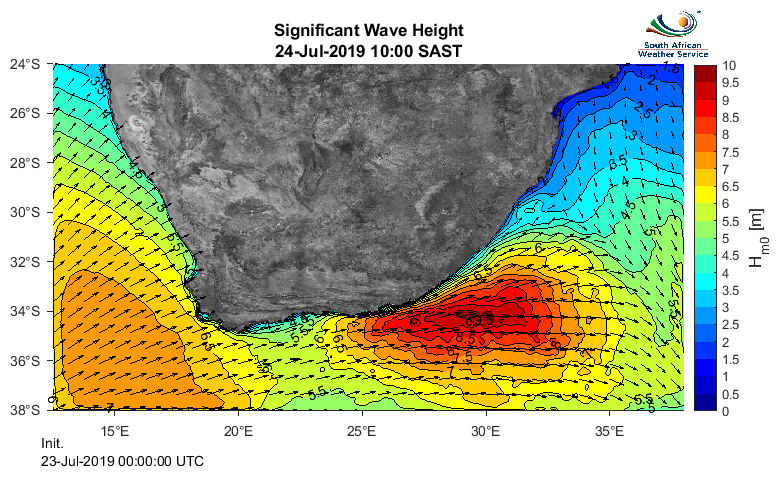 Wave Alerts that would be issued for this area; 
Very rough seas (4 to 6m)
High seas (6 to 9m)
14
doc. ref.: RTC-PRE-039 Marine Forecasting                            Last updated: July 2019
[Speaker Notes: You could get someone to point out where they see waves of 4m or more ( colour)]
Warn of hazardous marine meteorological phenomena
Visibility Alerts: 
Reduced visibility is warned for with associated cause (rain, snow, sand storms, fog etc.)
Based on the same categories of the forecast and issued once conditions are expected to be less than 10km
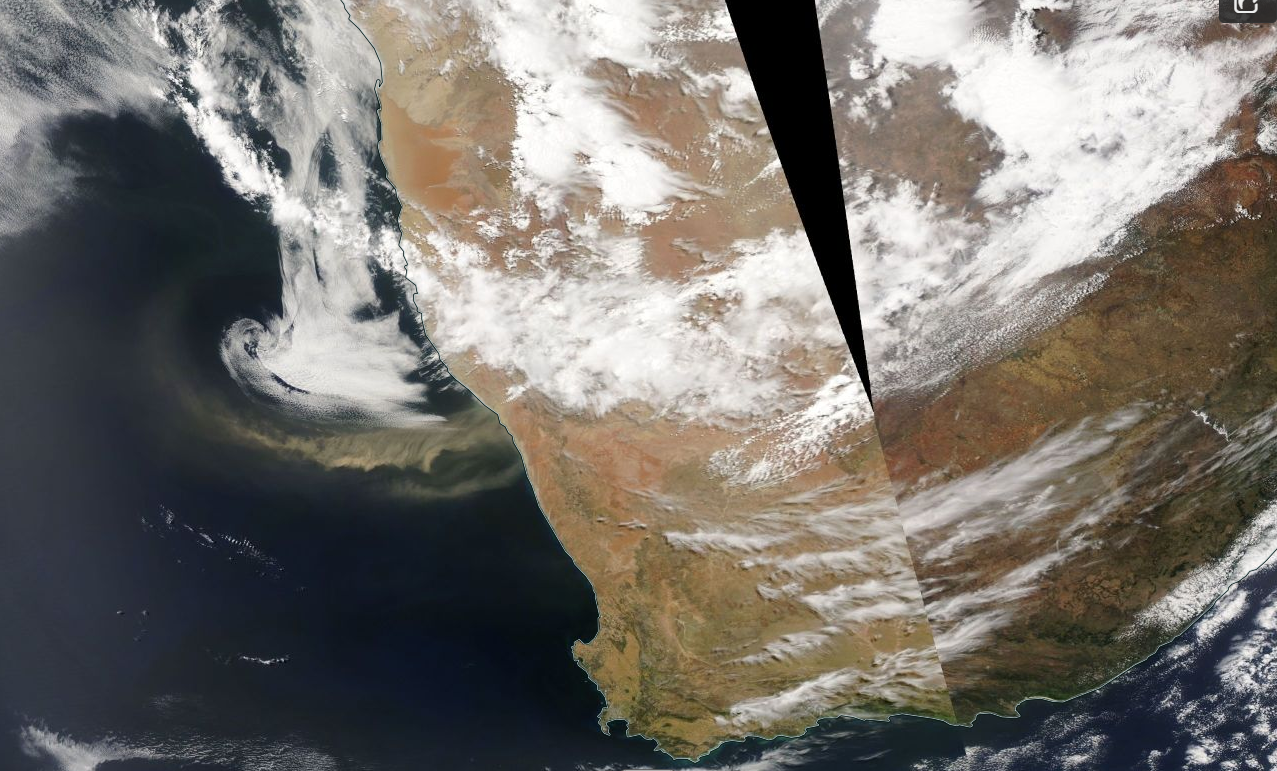 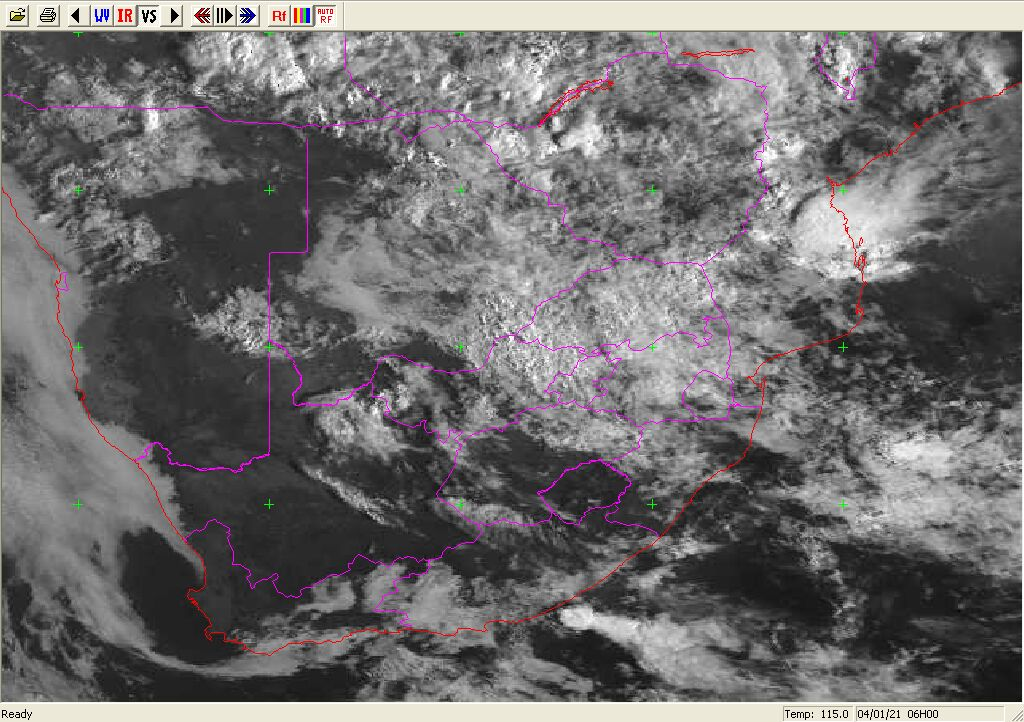 FOG
Dust/Sand Storm
15
doc. ref.: RTC-PRE-039 Marine Forecasting                            Last updated: July 2019
Ensure Quality and communicate information to users
The following forecast products are issued daily by the marine weather forecaster in set formats; 
Synoptic Shipping chart (issued every 6 hours)
High Seas (SOLAS) forecast (issued twice a day)
Synopsis, wind, wave and visibility forecast and wind alerts
Coastal (SOLAS) forecast (issued twice a day)
Wind, wave and visibility forecast and alerts
Specialised client specific forecasts including 3 day forecasts for Marion Island, Gough Island and the SA Agulhas II Research Vessel 
Inshore forecast and specialised alerts for main Ports and Harbours
16
doc. ref.: RTC-PRE-039 Marine Forecasting                            Last updated: July 2019
Ensure Quality and communicate information to users
Additional Marine forecast products provided through the SAWS Marine Unit – available on the SAWS Marine portal
Two High resolution Wave forecast systems
Regional Storm Surge forecast system and Regional water level forecast system
Tide forecasting Model
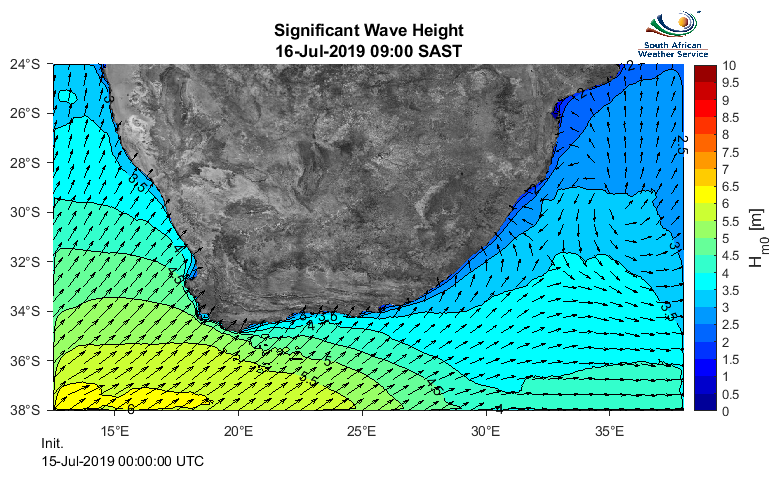 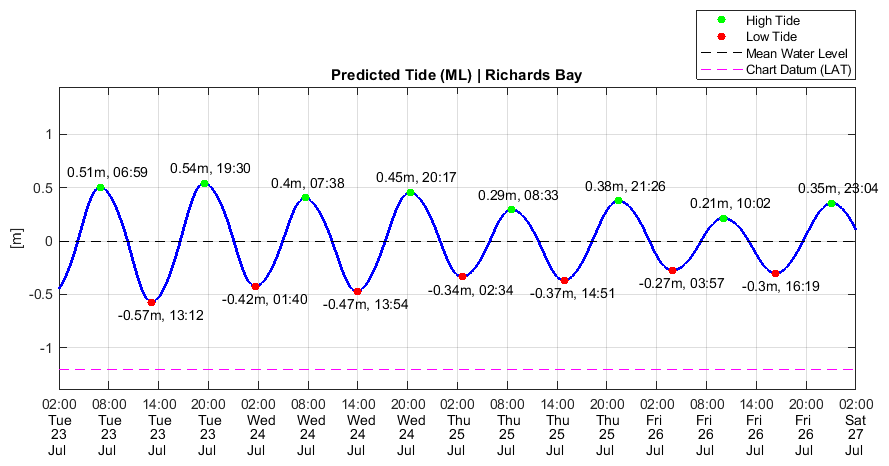 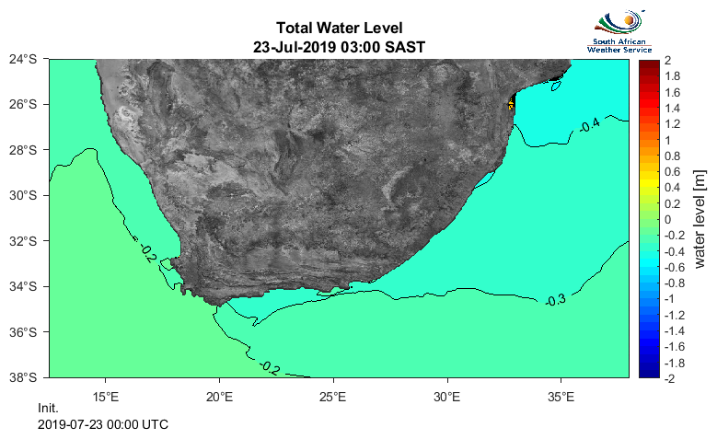 1. Regional
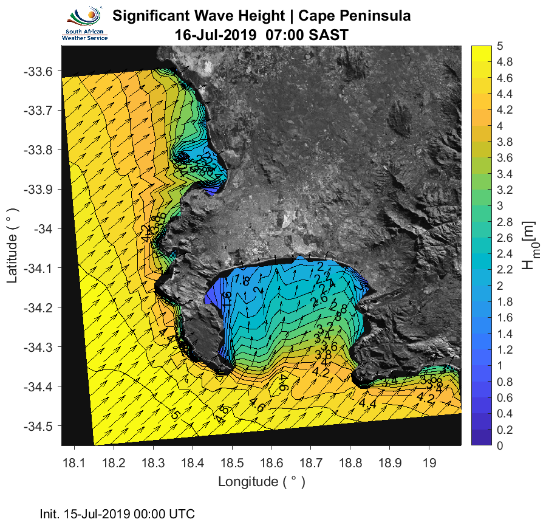 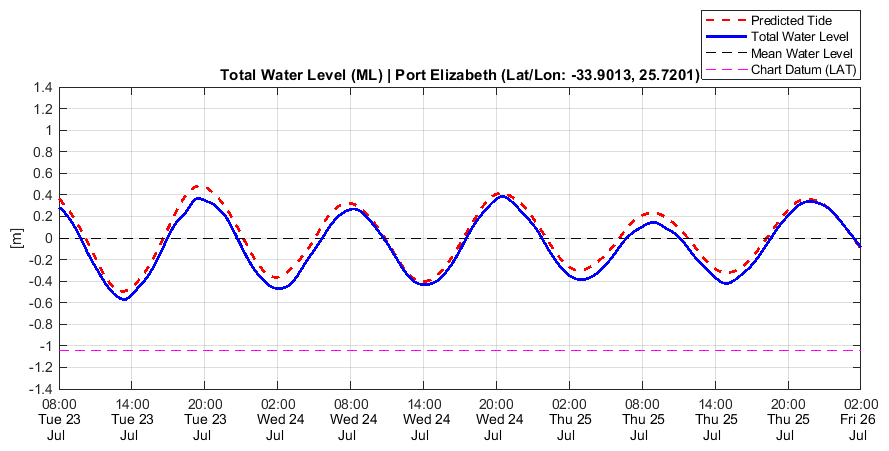 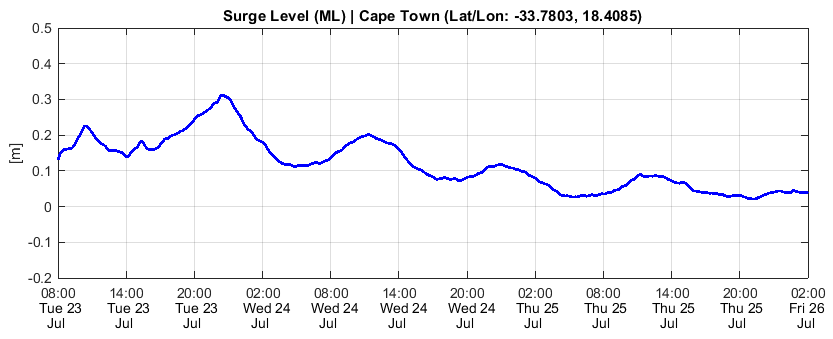 2. Local
17
doc. ref.: RTC-PRE-039 Marine Forecasting                            Last updated: July 2019
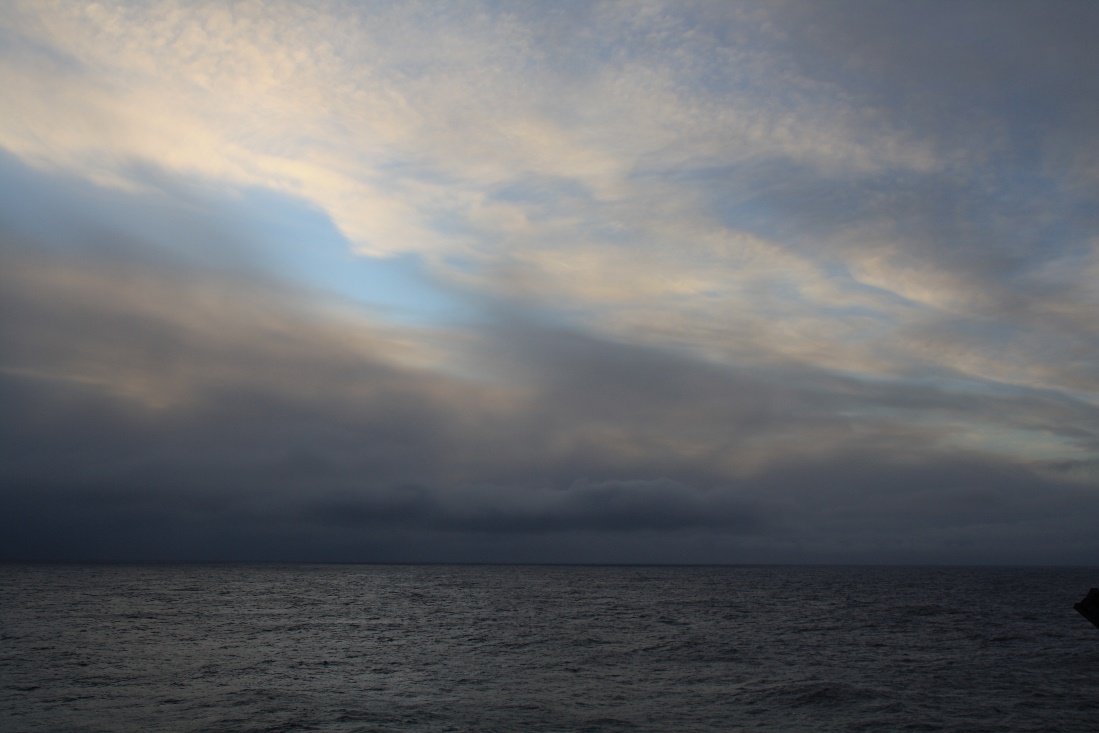 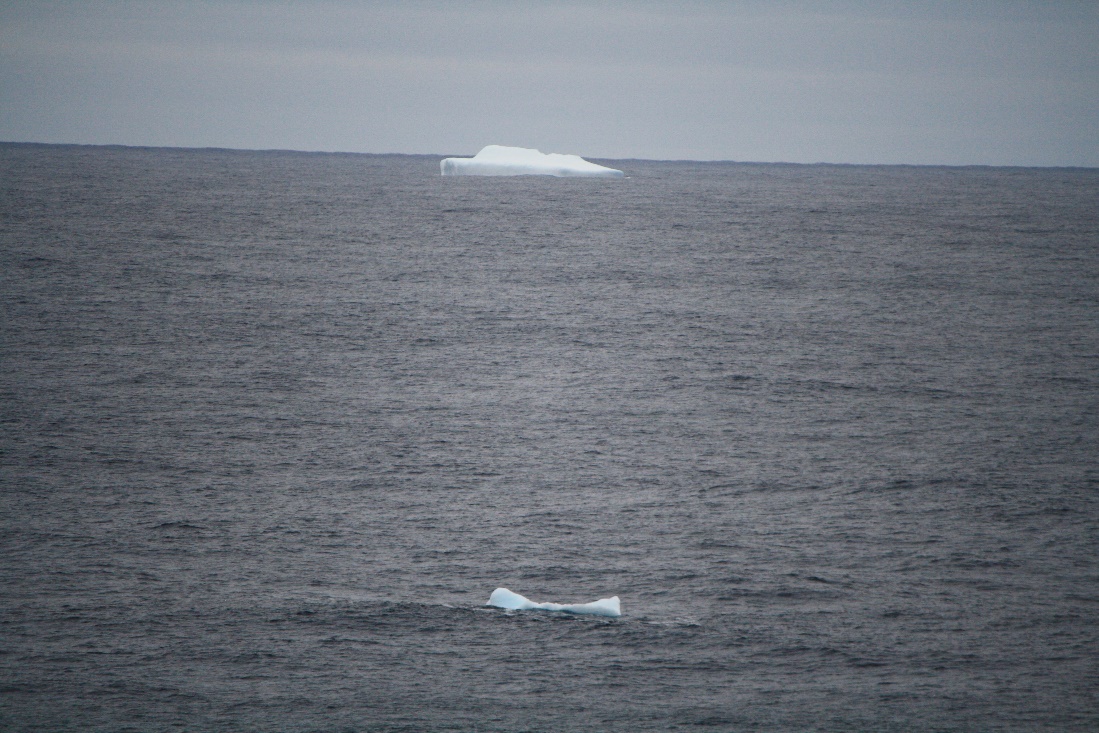 Thank You
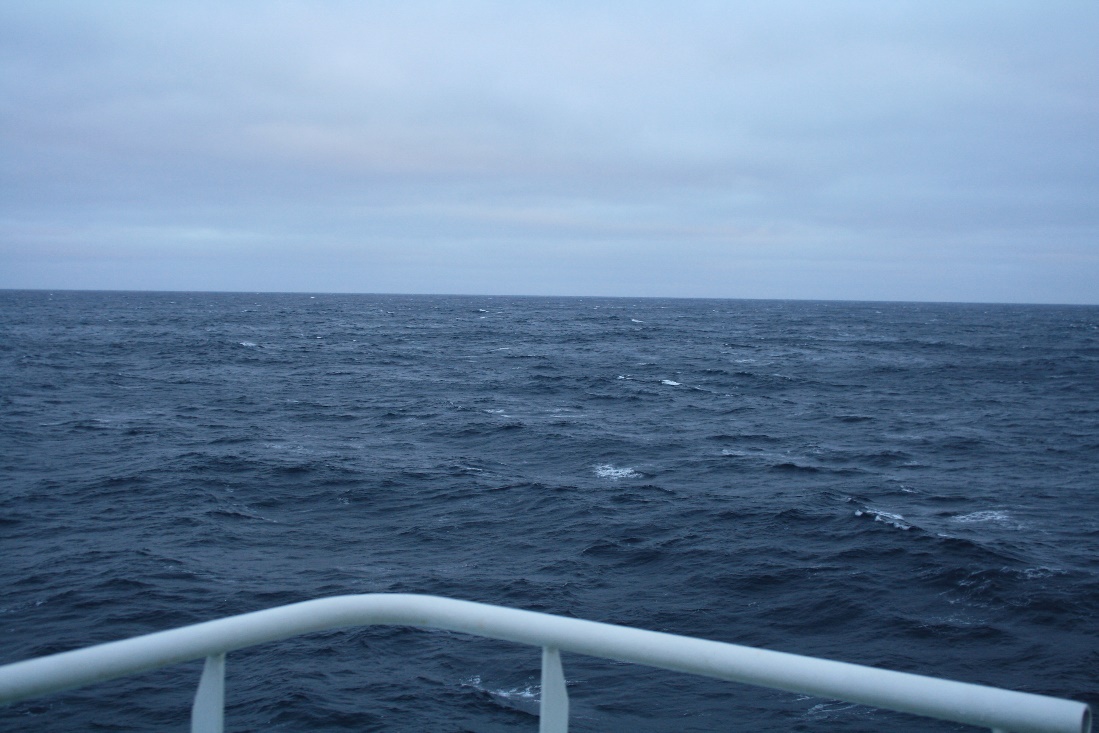 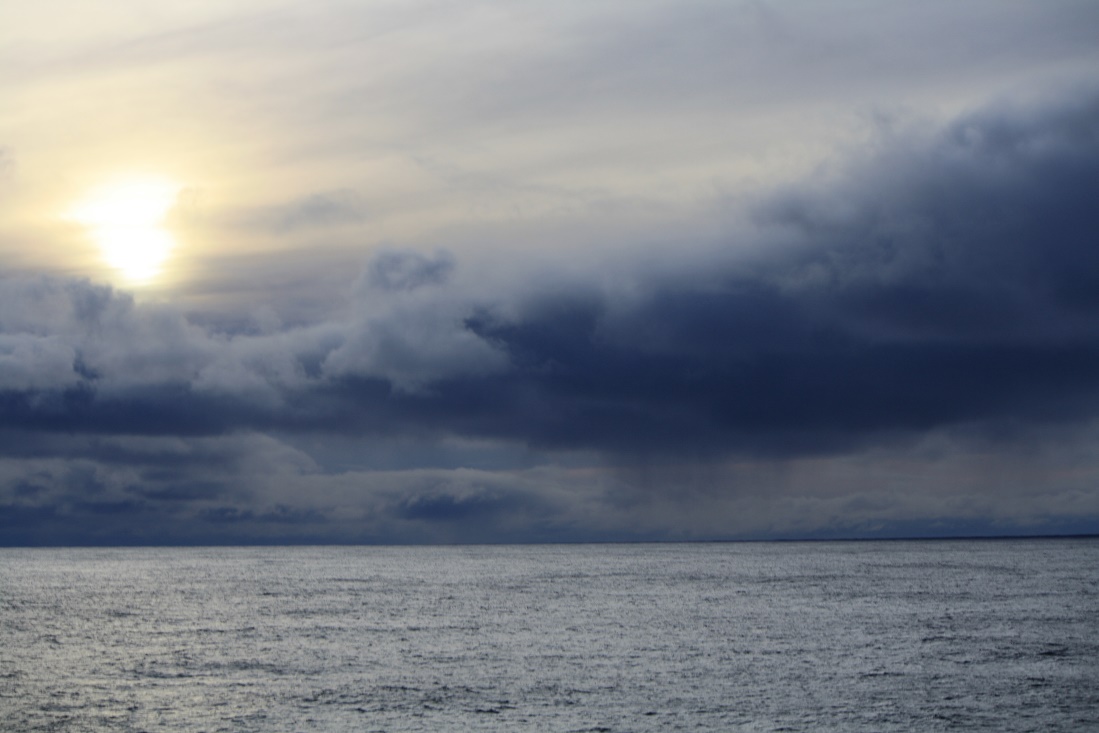 18
doc. ref.: RTC-PRE-039 Marine Forecasting                            Last updated: July 2019